Old & busted: C-code
New-hotness: Lua
Hadriel Kaplan, Oracle
Resources
http://wiki.wireshark.org/Lua
http://wiki.wireshark.org/Lua/ApiChanges
http://wiki.wireshark.org/Lua/Examples
http://ask.wireshark.org
http://www.lua.org/docs.html
http://lua-users.org/wiki/
http://luarocks.org/
2
Agenda
Intro to Lua
What can you do with it?
Lua for Wireshark
Tutorial script
New stuff in 1.12
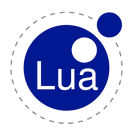 Sharkfest 2014
What’s Lua?
Small but powerful scripting language
Interpreted, dynamically typed, etc.
Extremely fast
Size: ~200KB
Created by Pontifical Catholic University of Rio de Janeiro, Brazil
As a language, it’s very simple
Few keywords, data types, semantics
Runs on anything, in pure ANSI C
Popular for plugins in embedded systems, games, and of course Wireshark
4
Why Lua?
I don’t know why Wireshark chose it originally, but…
There aren’t actually that many reasonable choices for a plugin-style language
Python, JavaScript, and Lua are common ones to choose from
There was a Python API for Wireshark, but it wasn't maintained so it’s been removed
If you want one, feel free to submit code
5
Why Lua vs. C?
Easier/faster to learn Lua than C
Don’t have to deal with compiling Wireshark from source code, nor deal with git
Make changes and distribute to users as a plugin, vs. waiting for next Wireshark release
Much more stable API across Wireshark versions vs. C-based dynamic plugins
Backwards-compatibility is not guaranteed, but is very rarely broken
6
Why not Lua vs. C?
#1 reason: support for bug fixes
Native C-based dissectors in the git repo can be fixed by other developers
There is no central repo for Lua scripts, nor a sufficiently large number of Lua developers to manage them
Other reasons:
C-code is faster (marginally)
C-code can still do things Lua cannot
C-code distribution handled by wireshark.org
7
What can you do with Lua?
Protocol dissectors
Any protocol type at any layer
Custom stats/counters
Advanced expert analysis
Save packets to pcap files, using custom criteria
Add new GUI menu items for actions
Read/write from/to custom packet file formats
Load log files and view entries as “frames”
Fileshark
8
Lua for Wireshark
9
The life of a Lua script in Wireshark
When you start wireshark/tshark, the following happens (simplified view):
C-code initializes most of the native code items, including native protocol dissectors, taps, etc.
Reads and executes the Lua scripts
Registers tap listeners
Reads preference file
Parses command-line arguments
etc…
10
Loading Lua plugins
Wireshark comes with a Lua script called “init.lua”, in <global-config-dir>
This init.lua script is always loaded
There’s a Lua variable to disable Lua scripts inside this init.lua script
Then it loads <personal-config-dir>/init.lua
Then it loads all “*.lua” Lua scripts in <personal-plugins-dir>
Then it loads any scripts from the command line (-X lua_script:foo.lua)
11
The init.lua script
The init.lua file in <global-config-dir> is important
Don’t muck with this file
It sets a lot of variables that are needed by your Lua scripts
Only change the “disable_lua” and “run_user_scripts_when_superuser” variables, if any
The init.lua in <personal-config-dir> is different, and should NOT contain the same variables/info as the one in <global-config-dir>
I.e., don’t just copy the file over
Because the same variables will overwrite the ones in <global-config-dir>
12
Inside a script
<switch to dissector.lua example>
Note that a Lua script is executed during startup of Wireshark, but most of the things it does happen much later
That’s because a script usually does most of its work inside functions, and those functions only get invoked later by Wireshark
Wireshark knows to call those functions later, because they’re registered as callbacks
Usually by being a function of an object that is registered by the script
Either registered explicitly, or added to a table
13
New stuff in 1.12
14
Well… not all the new stuff
A lot of additions/enhancements in 1.11 - too many to enumerate all of them here
The following slides will cover the highlights

All changes are listed here:
http://wiki.wireshark.org/Lua/ApiChanges 

Also, the API docs now indicate what Wireshark version a new function appears in
For example, “Since: 1.11.3”
15
Heuristic dissector support
Previously, only specific dissectors or general post-dissectors could be implemented
Now you can create a heuristic dissector
<switch to example>
16
64-bit integer support
Lua numbers are double-precision floating points (a C-code double), which means they are integer precise up to ~53bits
This is a problem if you need to count higher than that, or if you need to convert a 64-bit integer protocol field to a Lua number
So Wireshark now has full support for both signed Int64 and unsigned UInt64 objects
They now support math operations, comparisons, conversions, etc.
17
Binary structures: Struct library
Wireshark already had a ByteArray object to represent arrays of binary bytes
But it’s cumbersome to work with in Lua, and only supported going to/from packet contents
Now it also has the popular Struct library
Can encode/decode Lua binary strings to/from Lua variables
Supports endianess control, padding, etc.
Since it is to/from a Lua string, it can be used on things other than packet contents
For example, file contents
18
True regex support
Lua has its own “pattern” matching language engine, which is similar but different to regular expressions
A simplistic implementation designed for a small code size
It’s slow and weak, so most people import a real regex library
The Glib Regex implementation has now been exposed into Lua, for PCRE-based regex support
Based on the popular Lrexlib library, with minimal differences
19
Command-line arguments
Previously in Wireshark and tshark you could load Lua scripts through the command-line:
tshark -X lua_script:myscript.lua
Now you can pass the script command-line arguments as well:
tshark -X lua_script:myscript.lua -X lua_script1:foo -X lua_script1:bar
tshark -X lua_script:my.lua -X lua_script:other.lua -X lua_script2:bar
20
Custom file format read/write
Wireshark already natively supports numerous packet file formats
But there are other files that contain packet content that might be useful to view as packets
For example, application-layer messages as received/sent by the application, not the lower-level
Or log files for activity, debug, etc. (logshark?)
<switch to Acme example>
21
Viewing file meta data
Since you can now read any file format, and you can create any “protocol” dissector, you can create fileshark in Lua
The concept of fileshark is to let you use wireshark to open various file formats, and view the file’s format information as frame decoded data
e.g., view an MPEG file’s internal format details, such as file header info, image info, etc.
<switch to pcap fileshark example>
22
Test suites
Not a user feature per se, but 1.11 added many test suites for Wireshark’s Lua API
This should (hopefully) reduce the number of initial bugs as well as regressions
There weren’t very many to begin with, but with all the additions we’re hoping to keep it low
If you have Lua scripts you’d like to be included in automatic testing, let me know
email: hadrielk@yahoo.com
23